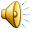 Кроссворд:
1.  Лирическая песня о любви, в исполнении которой участвует 1 инструмент и 1 голос;
2. Главная мысль музыки (мотив, напев);
3. К какому жанру относятся полька, краковяк, менуэт, вальс?
4. Пение без слов.
5. Музыкально-сценический жанр, в котором все герои поют?
6. Скорость в музыке.
Вольфганг Амадей Моцарт                  1756 - 1791
Австрия.  Город Зальцбург –             родина Моцарта
Дом – музей Моцарта.
«Чудо – ребёнок XVIII века»ВУНДЕРКИНД
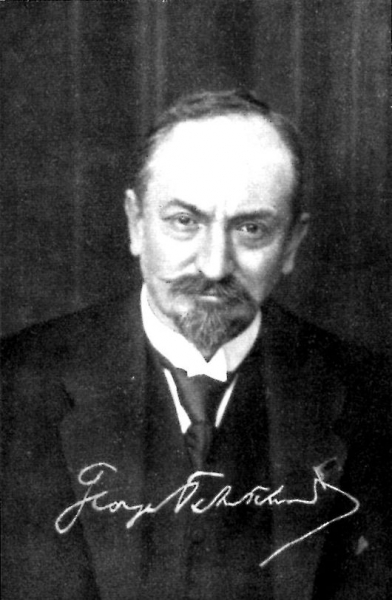 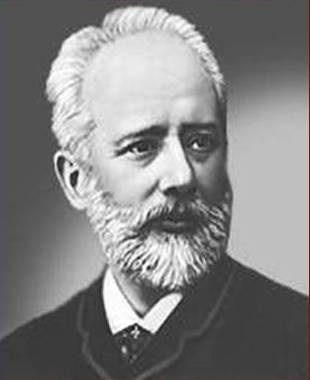 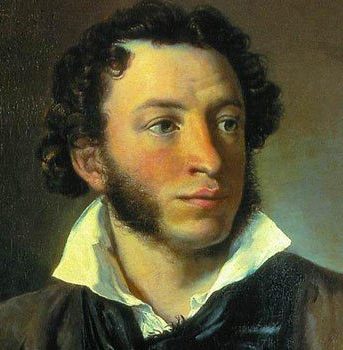 Тема:      Особенности музыки      Вольфганга Амадея                Моцарта
Цель: Выяснить какое влияние
          оказывает  музыка 
         В. А.  Моцарта      на людей
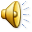 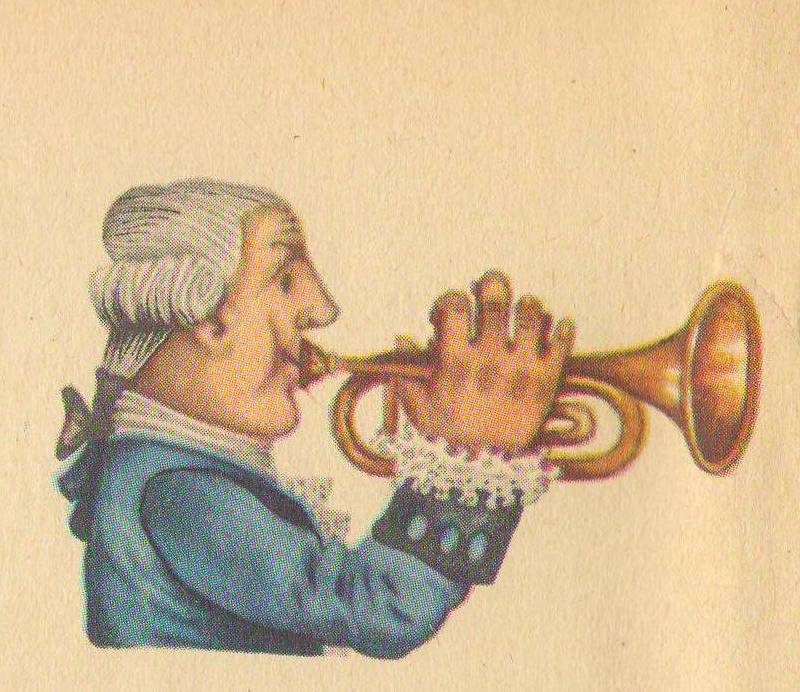 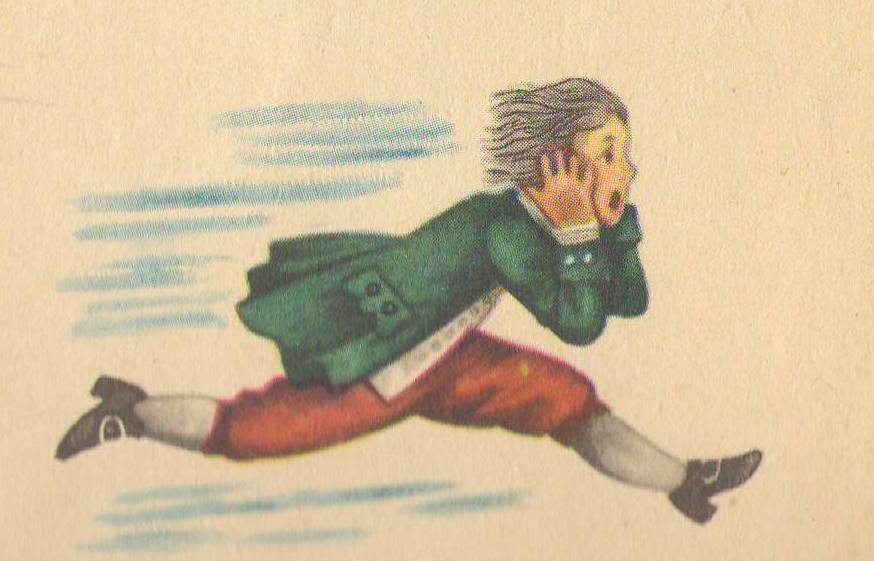 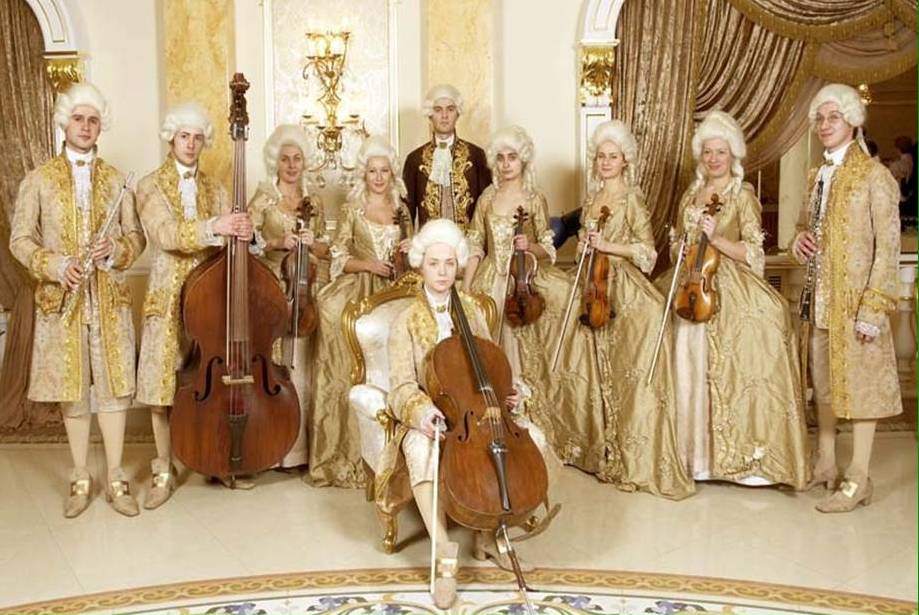 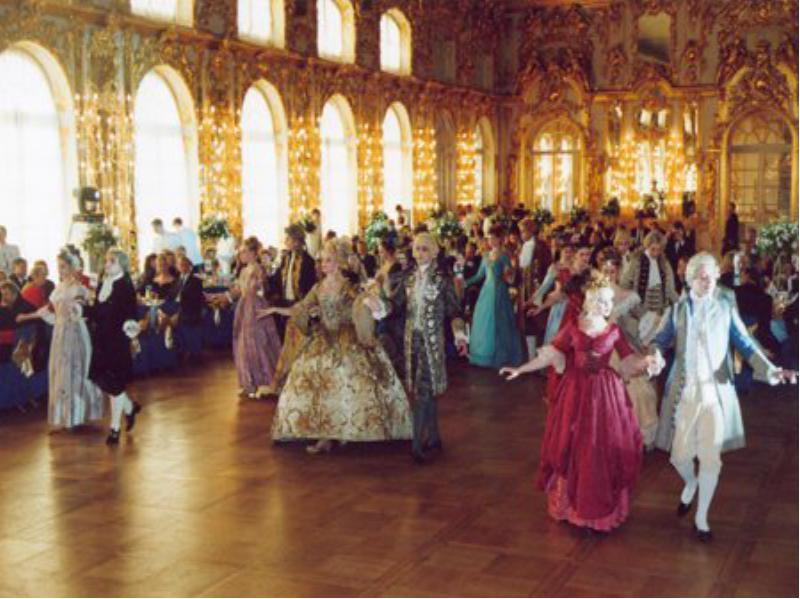 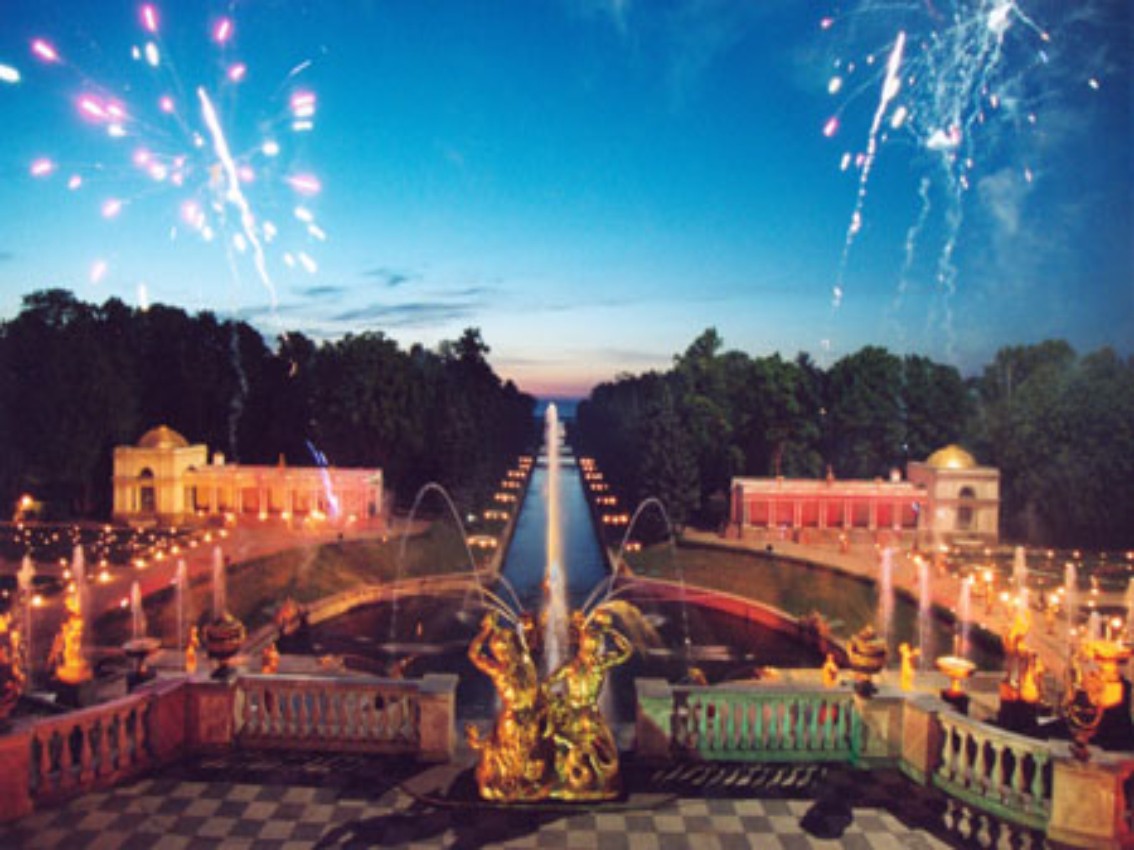 СЕРЕНАДА
С французского
«ночная прохлада».
Исполняется в ночное время перед домом какого-либо лица в знак почитания и любви
Менуэт
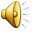 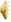 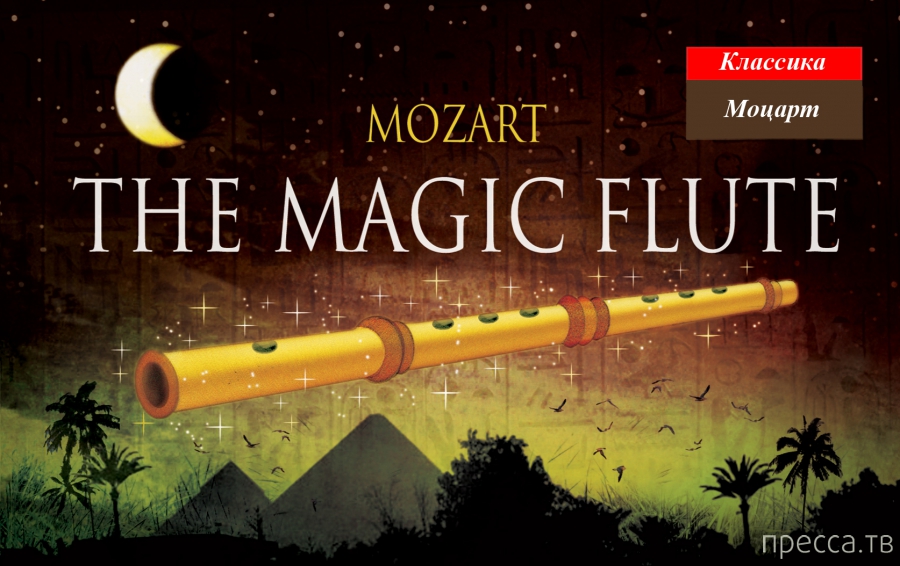 Опера «Волшебная флейта»
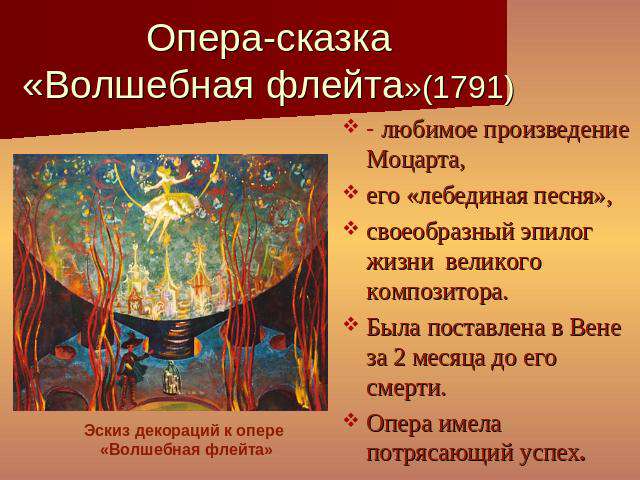 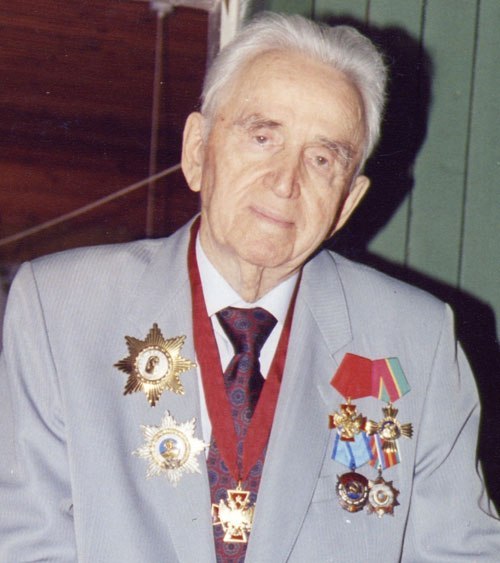 Виктор Боков
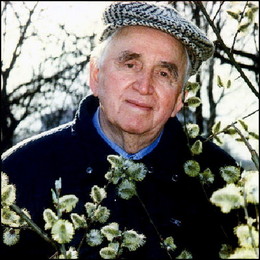 Счастье! Звучит нестареющий Моцарт!
Музыкой я несказанно обласкан.
Сердце в порыве высоких эмоций
Каждому хочет добра и согласья!
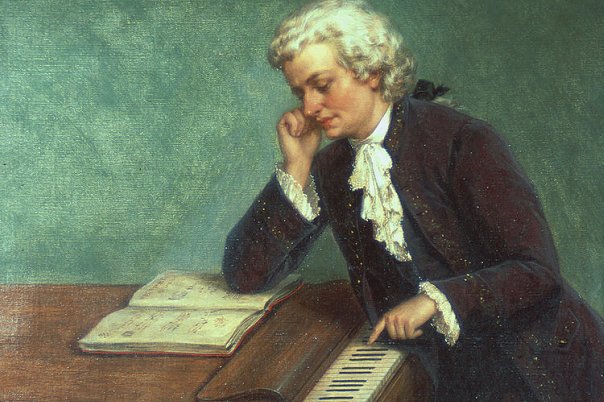 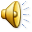